2022 CIPMM Mentorship Program
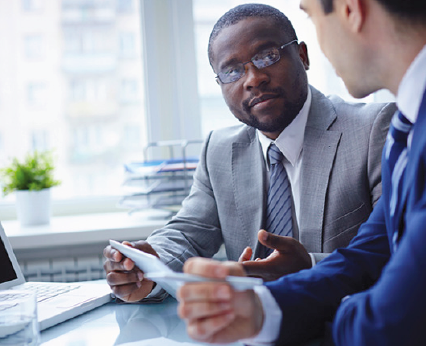 About CIPMM
Established in 1989.  First known as the Materiel Management Institute (MMI). 
Founding members’ goals were to increase the profile and professionalism of the materiel management community (included procurement at the time). 
 
Currently the areas of the strategic focus include: 
Community relevance and professional advocacy; 
Increase/ develop/ support training opportunities for the professional development for the materiel management, procurement and fleet management communities; 
Expand regional presence; 
Partnerships; 
Awards recognition program; and 
Mentorship program.
About CIPMM
CIPMM Mentorship Program
Established as the pilot program in 2017. 
Over 160 people have graduated since! 
2018 – 10 mentors, 37 mentees, 18 departments participated.
2019 – 13 mentors, 67 mentees, 20 departments participated.
2020 -  11 mentors, 58 mentees, 19 departments participated.
2021 – 11 mentors, 59 mentees, 22 departments participated.
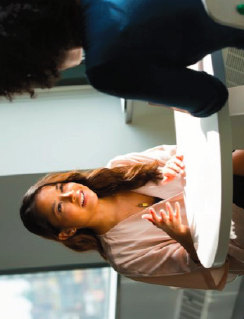 CIPMM Mentorship Program
The core elements of the CIPMM Mentorship Program are: 

The Right People - CIPMM, in partnership with the Government of Canada, gives you an exciting opportunity to participate and be matched with excellent Mentors in the field of Procurement and Materiel Management.

The Right Fit - The program is positioned to align with the development of key competencies and skills required in the procurement and materiel management professions, and to effectively help participants in their journey toward forwarding their careers and having life changing experiences.

The Right Skills - It is designed to help strengthen and develop skills, to provide access to the information and resources, and to support your needs to realize your professional and career goals, including leadership opportunities.
CIPMM Mentorship Program
What will you gain?
Build Professional relationships and expand your network
CIPMM Mentorship Program
How does it work?
Program runs from February 2022 to December 2022 – 10 month Program. 
A diverse range of leaders share their experience with a group of mentees. 
Mentees are matched with Mentors that meet their requested competency development goals.
Mentors meet on a monthly basis (February to December) with four to five mentees for meetings and group discussions.
The program hosts a kick off session in February 2022, a mid-term session in June 2022, and the graduation ceremony in December 2022. These are great learning and networking events.
Develop your skills and expand your network!
Mentoring is the pairing of an experienced or skilled person (mentor) with a person who would like to improve his or her skills (mentee).
The mentor acts as a role model and supports the mentee by sharing knowledge, resources and advice to help them improve their skills. 
Mentoring is an effective way to help junior employees improve their essential skills, and it doesn’t require a lot of resources to be successful.
As a Mentee
Do you find it difficult to see a career path within procurement or materiel management? Are you wondering what comes next for you? Are you unsure which job opportunities to pursue? Are you unsure what knowledge, competencies and skills are desired by hiring managers? Are you looking for career advice but aren’t getting anywhere?
Consider Joining the CIPMM Mentorship Program
Get expert advice from senior officials in group or one-on-one sessions!
Acquire technical skills, discover leadership styles, and build professional relationships! 
Identify future opportunities for career growth and view your organization from a different perspective!
Expose mentors to new technological trends and emerging innovative procurement and materiel management practices!
As a Mentor
Would you like the opportunity to share your knowledge with others? Do you want to help support a learning culture in the workplace? 

Mentoring Could Be For You
Anyone at the supervisor level and above who works (or has recently worked) in the procurement and materiel management communities, who feel they may have experience and knowledge to offer junior procurement employees, is eligible to become a Mentor. 
Mentors will be assigned 4-5 mentees and will:
Help set long-term goals and short-term objectives. 
Develop their own leadership skills by sharing their experiences in the organization.
Recommend additional learning opportunities or create them. 
Provide guidance on career development.

Your Participation Matters.
CIPMM Mentorship Program
Act TODAY! Deadline to register is January 14th, 2022!
Add this opportunity to your learning plan now!
Visit www.cipmm-icagm.ca to download the registration form or to obtain additional details.
Participation in the program is $399.
Registration closes on January 14th, 2022

Don’t Miss Out!
The procurement and materiel management fields are young and rapidly expanding fields of activity within the GOC. This is a wonderful opportunity for newly minted employees and veterans of the public service alike. 
Help foster a sense of community within the GOC, consider joining the Mentorship Program!
If you would like to apply to become a Mentee or Mentor on this Program, please visit the CIPMM website for more information
 
Contact Us
The Canadian Institute for Procurement and Materiel Mamagement 
1485 Laperriere Avenue, Ottawa, ON K1Z 7S8
(613) 725-0980
admin@cipmm-icagm.ca
Visit us on the Web:
http://cipmm-icagm.ca/en/